Профиль подготовки
«Химическая технология синтетических билогически активных веществ, химико-фармацевтических препаратов и косметических средств»
Основан на химико-технологическом факультете (сегодня Институт химии и химической технологии) в 2011 году
Выпускающая кафедра
«Химическая технология биологически активных веществ и полимерных композитов»
Наша стратегия образования
Практические навыки работы в области химической технологии БАВ, фармпрепаратов и косметических средств
+
Глубокие знания
Высококвалифицированный специалист, пользующийся спросом на рынке вакансий
Некоторые работодатели для наших выпускников
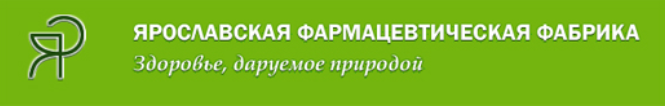 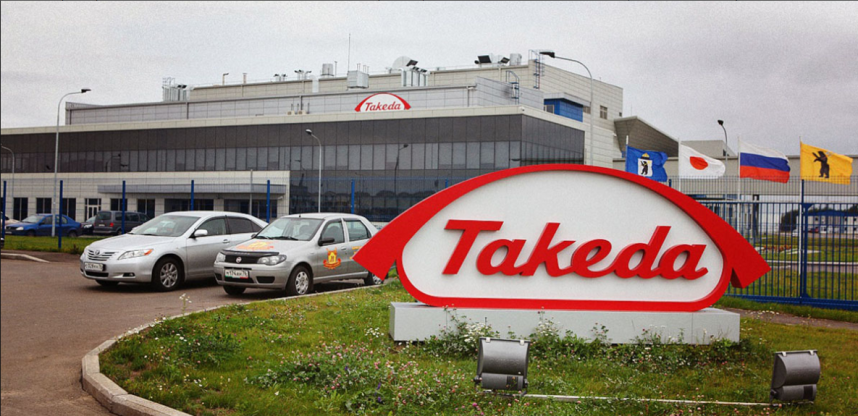 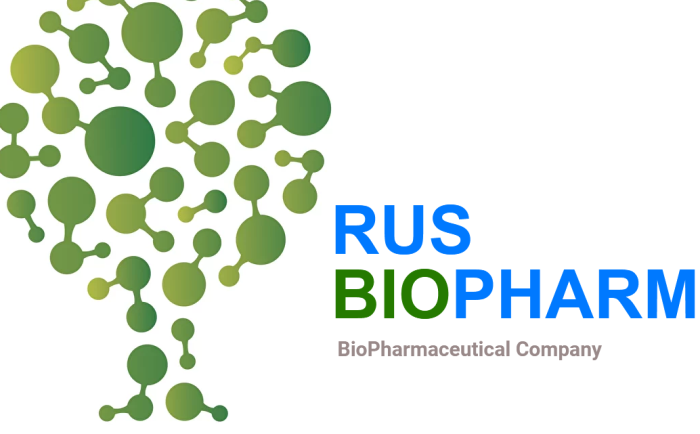 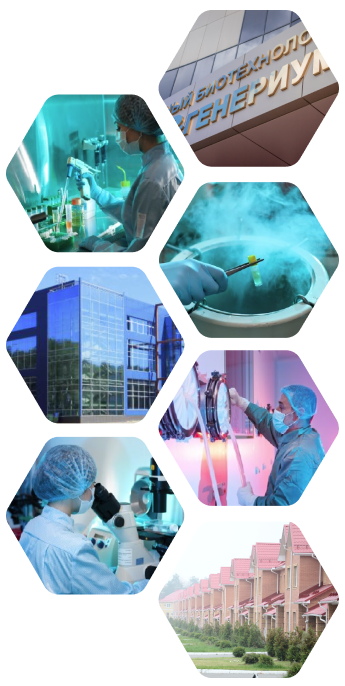 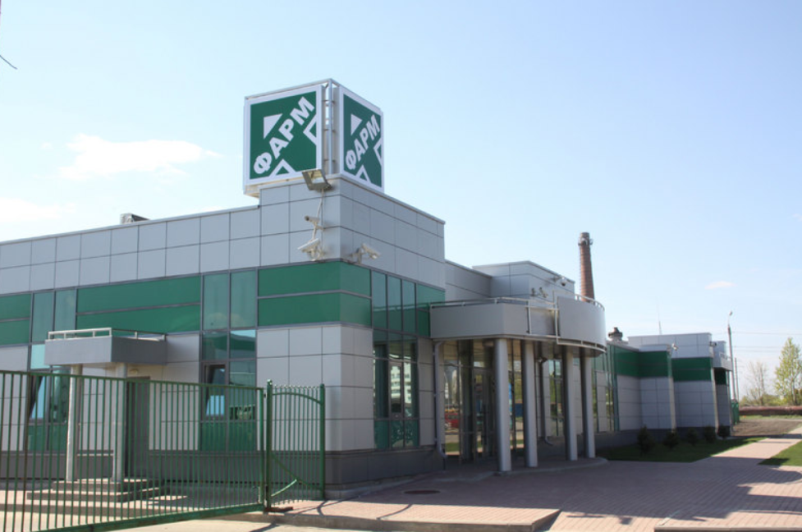 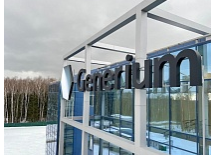 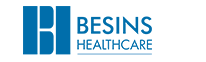 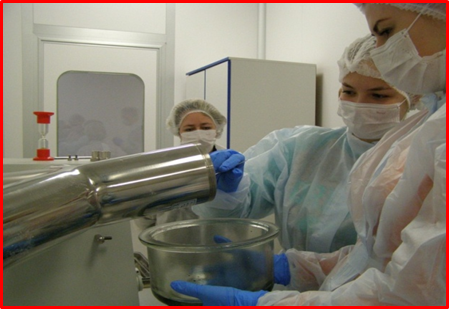 Процесс обучения
Основные профильные дисциплины
- Химическая технология лекарственных субстанций

- Основы надлежащей практики фармпроизводств (GMP)

- Контроль качества при производстве БАВ

- Технология фармацевтических производств

- Основы технологии получения косметических средств

- Полимеры в биологически активных системах

- Общая биотехнология

- Фарминжиниринг (GEP)
 
- Основы промышленной асептики
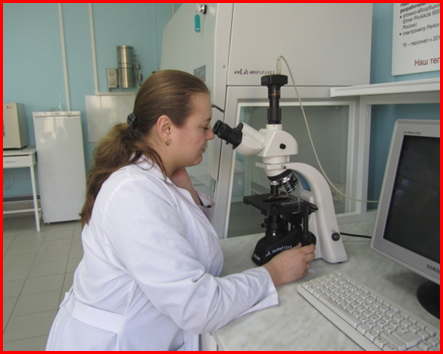 4
Процесс обучения
Производственная практика, лабораторные занятия
Осуществляются на ведущих фармацевтических предприятиях, в ресурсном центре
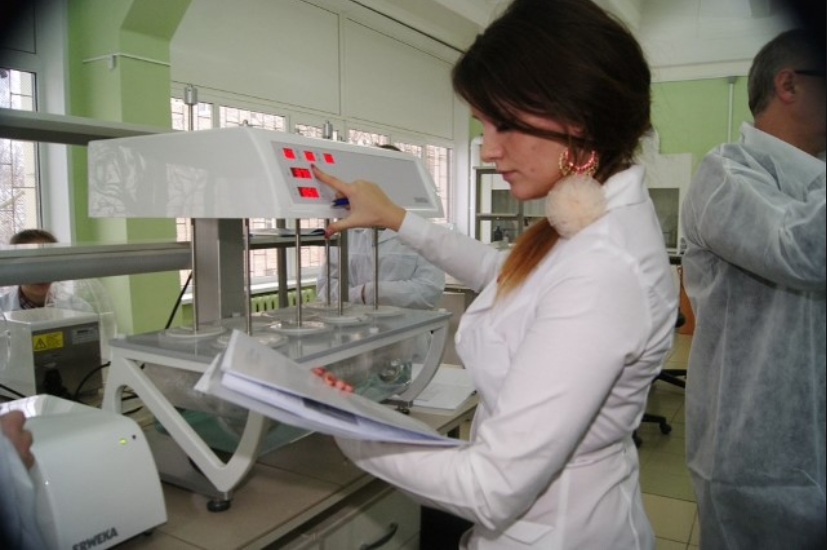 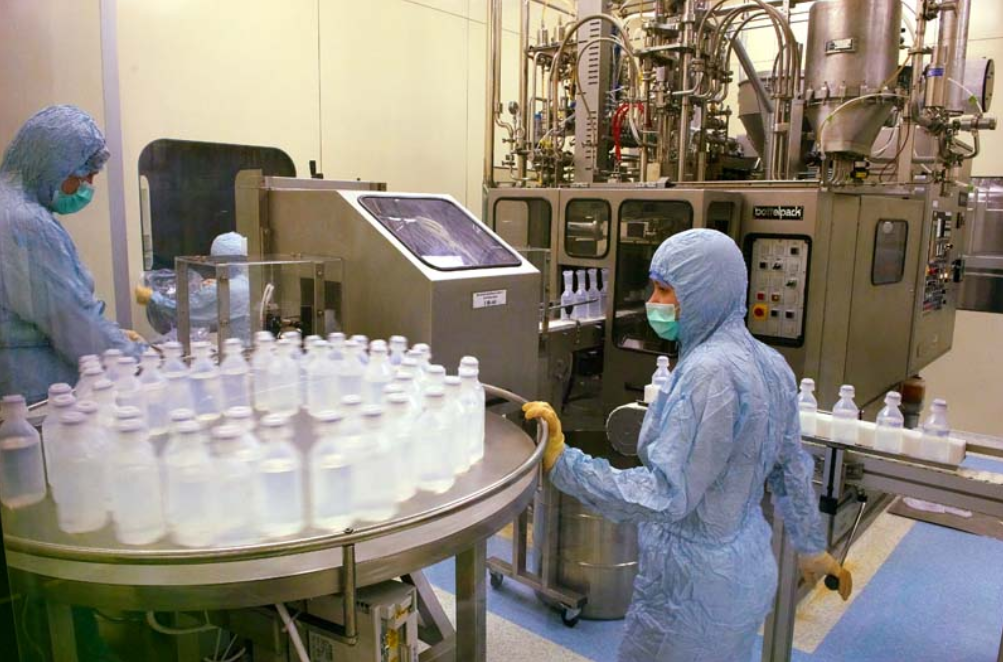 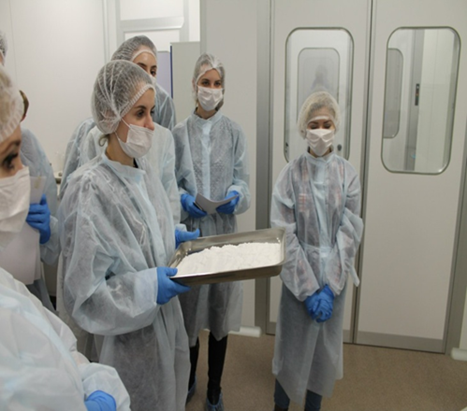 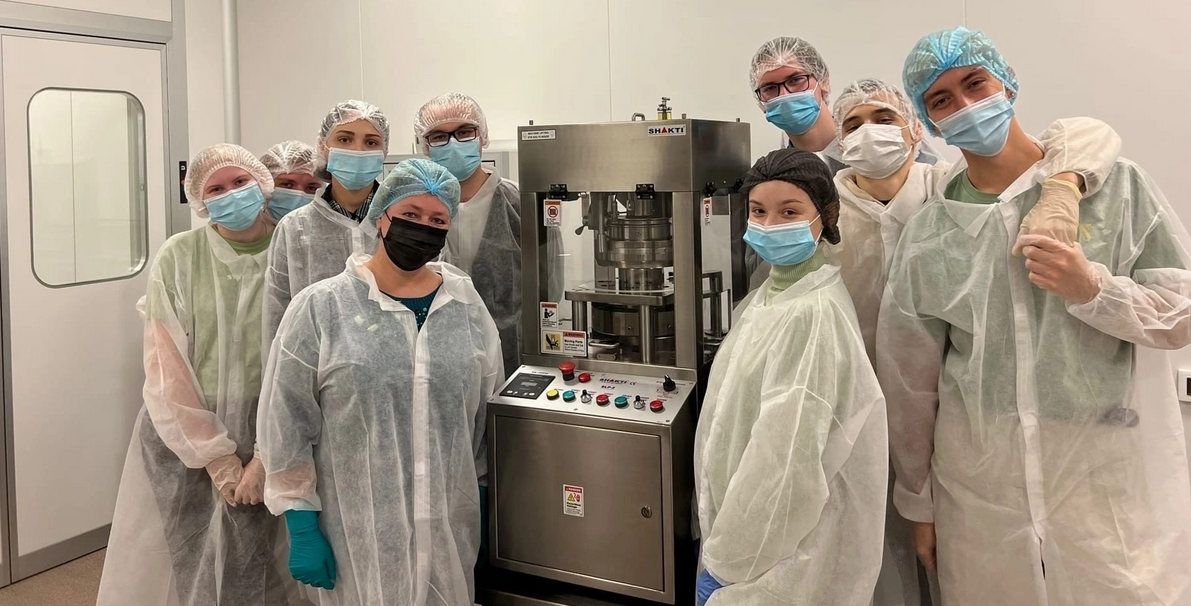 Процесс обучения
Pharmtech & Ingredients

Ежегодная международная выставка современного производственного оборудования, проектно-технологических решений для фармацевтического производства
Возможность стажировки, общения и получения знаний от ведущих мировых компаний фармацевтической отрасли
6
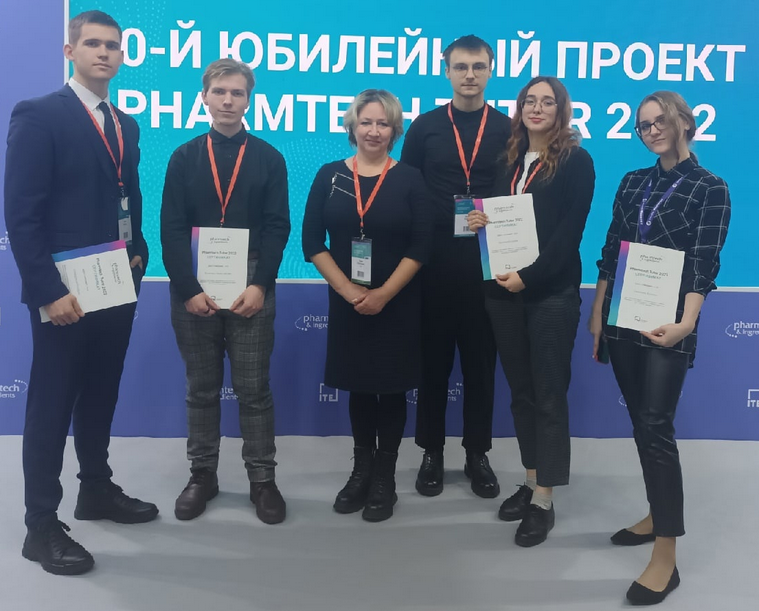 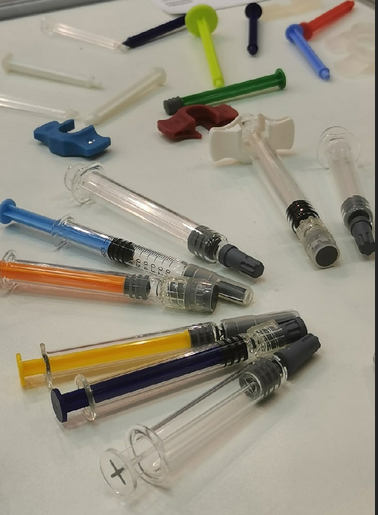 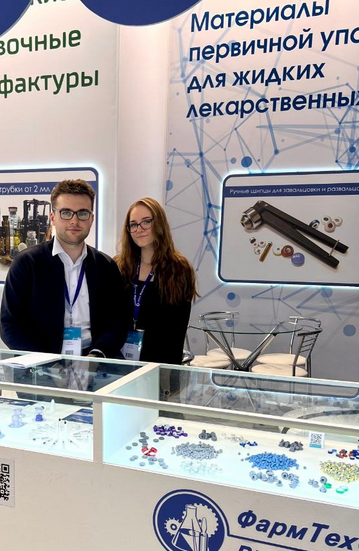 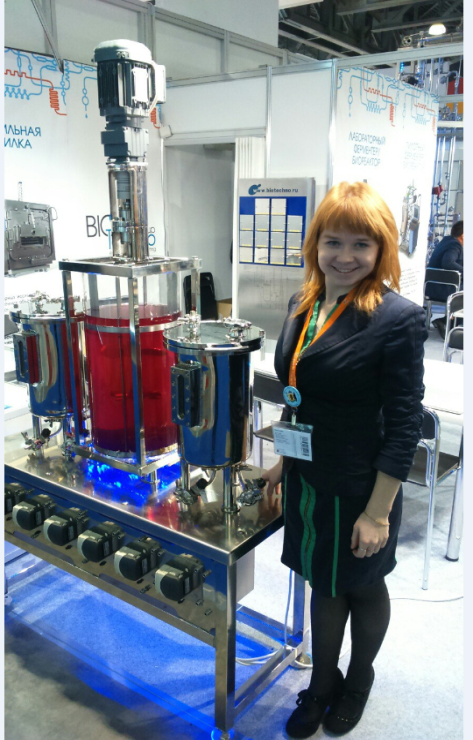 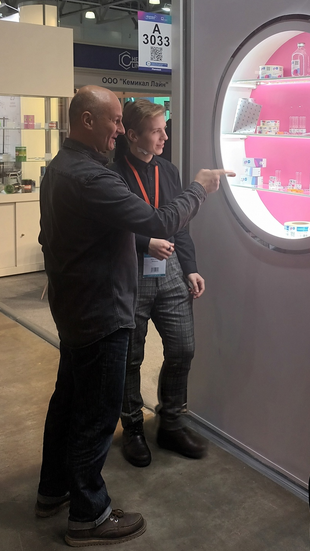 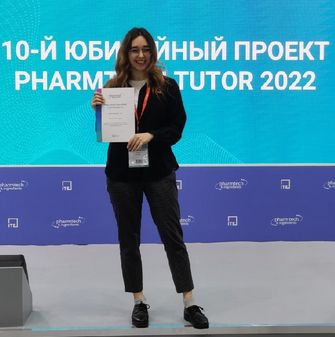 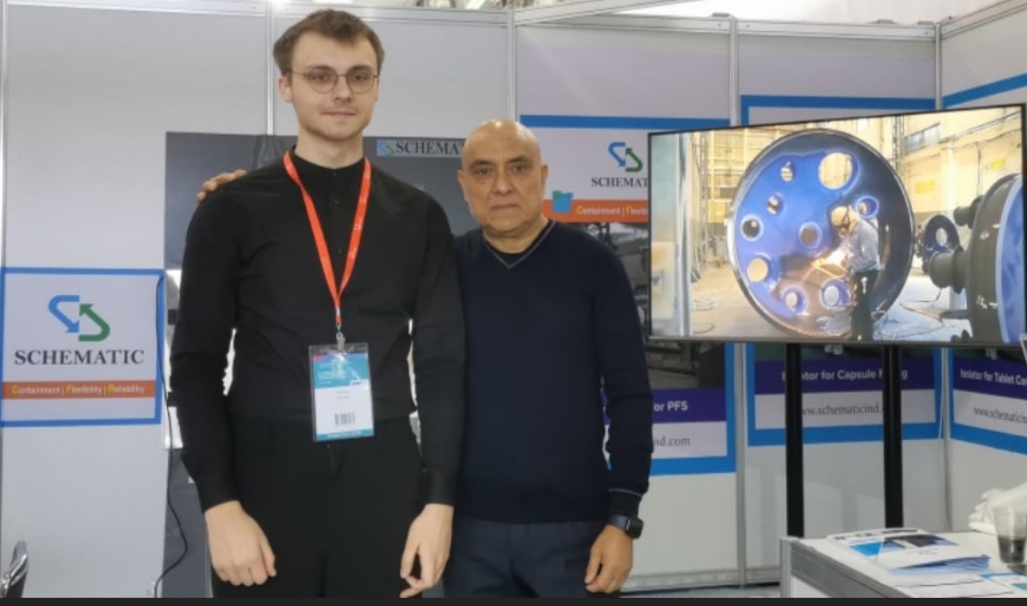 Стажировка «Фармтех-тьютор», г. Москва
7
Мы будем рады, если Вы станете  нашими студентами!
8